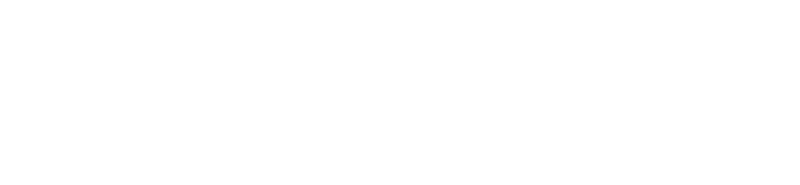 Group Accident Expense Insurance
Nearly 40 percent of adults with job-based coverage were enrolled in a high-deductible plan (HDHP) in 2016. That's up from just over 26 percent in 2011. (National Center for Health Statistics)
Increasingly, employers are adding HDHPs to the menu of health plan choices they offer employees, or they're replacing traditional offerings with HDHPs.
The average deductible for all covered workers rose from $303 to $1,077 between 2006 and 2015. (Kaiser Family Foundation 2015 Employer Health Benefits Report)
The average HDHP deductible cost for an individual is $2,199/year and for a family is $4,343/year. (Kaiser Employer Health Benefits 2016 Annual Survey, p. 126 and 140)
In 2015, the number of unintentional medically-consulted injuries was 40.6 million. (2015 National Safety Council Injury Facts, Edition 2017)
Research Snapshot
Group Accident Expense Insurance
Four distinct plans at a variety of price points, plus a unique Prime benefits plan. Should an accident occur, a Group Accident Expense plan may help cover expenses.
Guaranteed issue; no medical exams or tests to take
24-hour and Off-the-job coverage
Employee, spouse or partner, child or family
Family-friendly benefits created with children in mind, such as:
Child Organized Sports benefit
Hospital Confinement-Child Care benefit
Accidental Death-Children Education benefit
Forward-thinking benefits available for alternative methods of recovery, including Chiropractic or Acupuncture Treatment
HSA-friendly (not compatible w/ Outpatient Care Rider)
Key Features
Six Benefit CategoriesGroup Accident Expense Insurance
Assurity has created answers to the confusing healthcare benefit questions. Simple, meaningful products that pack a punch. With Group Accident Expense, employers can choose which benefit amount best fits their employees’ budgets and future plans. (The following does not apply to Prime Benefits.)
Benefit Categories
Emergency Care
Supportive Care
Hospital Care
Preventive Care 
Specific Injury Care
Surgical Care
Specific BenefitsGroup Accident Expense Insurance
Emergency Care
Hospital Care
Initial Accident Treatment (office visit, urgent care, ER)
Telemedicine Treatment
Ambulance (ground or air)
X-Rays
Diagnostic Exams
Blood, Plasma and Platelets
Emergency Room Observation Unit (held 4-20 hrs and 20+ hrs)
Hospital Admission
Hospital Confinement
Intensive Care
Sub-Acute Intensive Care
Rehabilitation Unit
Hospital Confinement – Child Care
Specific Benefits (continued)Group Accident Expense Insurance
Specific Injury Care
Surgical Care
Burns
Burns – Skin Graft (% of burns benefit)
Child Organized Sport (% of all benefits, up to $1,000)
Coma
Concussion
Dental Emergency (crown or extraction)
Dislocation (open or closed reduction)
Ear Injury
Eye Injury
Fracture (open or closed reduction)
Gunshot Wound
Lacerations
Occupational HIV 
Paralysis (quadriplegia or paraplegia)
Poisoning
Post-Traumatic Stress Disorder (PTSD, not military)
Traumatic Brain Injury
Open Abdominal, Thoracic or Cranial Surgery
Tendon, Ligament, Rotator Cuff or Knee Cartilage Surgery
Ruptured Disc Surgery
Hernia Surgery
Exploratory Surgery
Miscellaneous Outpatient Surgery
Anesthesia
Specific Benefits (continued)Group Accident Expense Insurance
Supportive Care
Preventive Care
Follow-Up Treatment (two per accident)
Physical, Occupational or Speech Therapy (six per accident)
Chiropractic/Acupuncture Treatment (six per accident)
Epidural Pain Management
Prescription Medication (twice per accident; six per calendar year)
Medical Supplies (once per accident; once per calendar year)
Appliances
Prosthetic Devices (one and multiple)
Residence/Vehicle Modification
Transportation (ground and air)
Lodging
Wellness Benefits
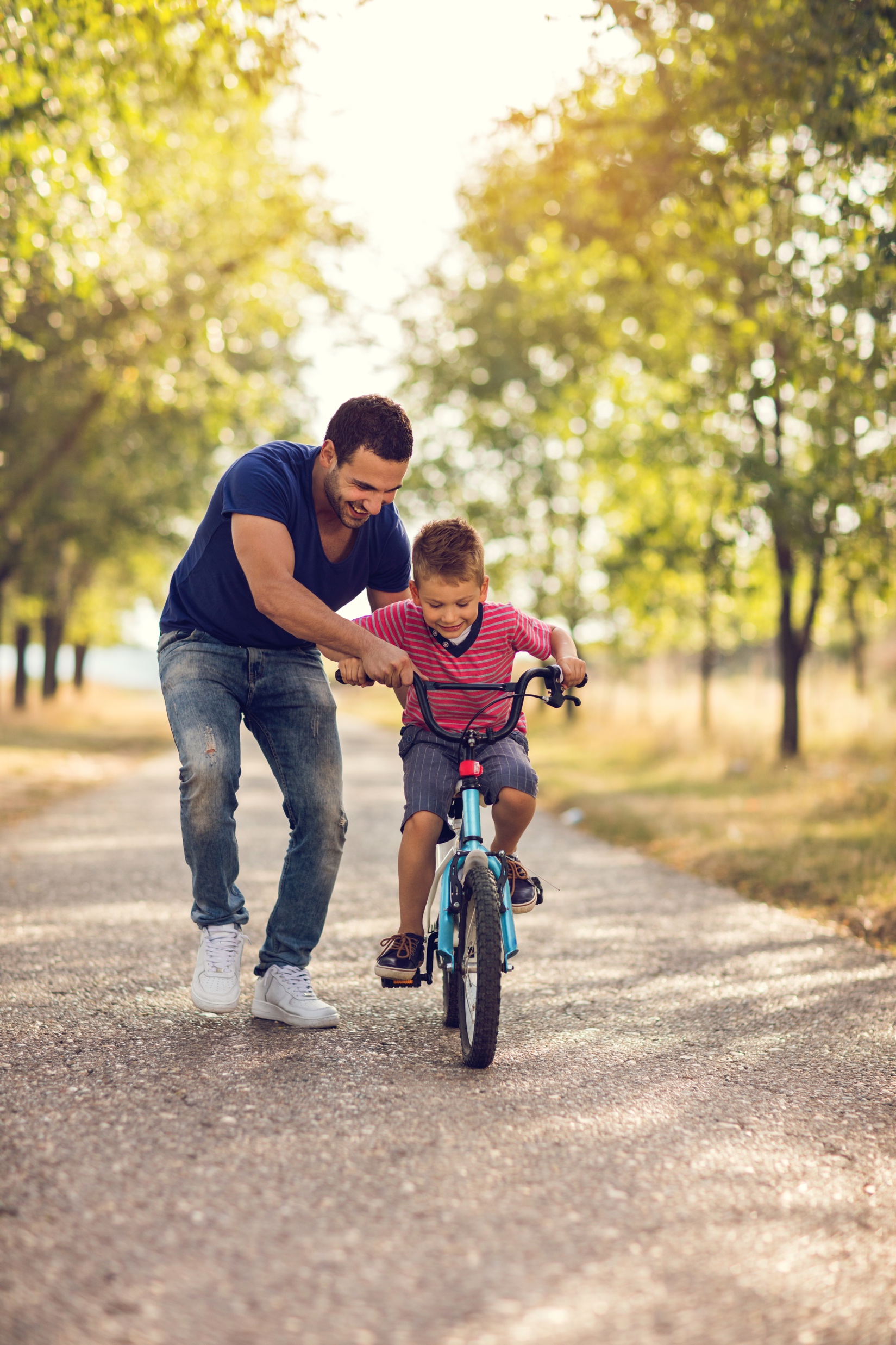 Included Rider
Accidental Death & Dismemberment
Accidental Death 
Accidental Death – Seatbelt 
Accidental Death – Common Carrier 
Accidental Death – Children Education
Accidental Dismemberment
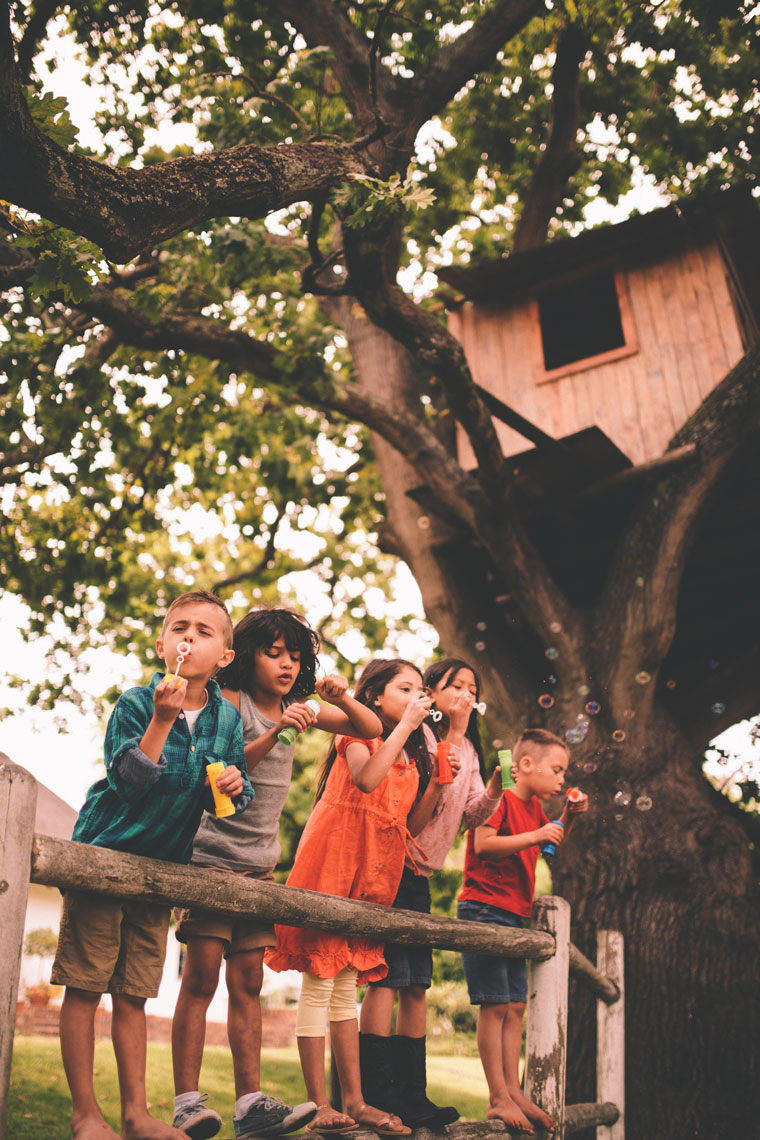 Optional RidersNot available with Prime Benefits.
Outpatient Care Rider – Modifies the policy’s Preventive Care benefit to also cover outpatient physicians visits for a covered sickness (not HSA compatible).

Hospital Sickness Rider – Pays a benefit when someone receives hospital services for a covered sickness diagnosed by a physician. 

Accident-Only Disability Income Rider – Pays a monthly benefit up to the benefit period selected while the insured is totally disabled due to a covered accident.
Prime BenefitsGroup Accident Expense Insurance
Prime Benefits were designed to respond to rising deductibles and copays with meaningful benefits for some of the most frequently used services resulting from an accidental injury.
Prime is a breath of fresh air. This plan focuses on only 10 key benefits at a higher-than-usual payout:
Hospital Admission
Hospital Confinement
ICU Confinement
ER Visit/Doctor Visit
Ambulance
X-Rays
Diagnostic Exams
Appliances
Follow-Up Treatment
Telemedicine
Group Accident Expense
AE PRO
Vs.
After conducting a review of our marketplace it was determined that the following changes would be made to Group Accident Expense to ensure that the product would be a differentiator competitively.
Distinct Prime plan focuses on 10 key benefits with better coverage
24 new benefits added to Group AE (see next slide)
Four distinct plans at a variety of price points, plus a unique Prime Benefits plan
Six comprehensive benefit categories
Provides more options for the broker and employer, and simplicity for the employee

Affordable price sure to complement any PPO or HDHP
The optional Hospital Sickness Rider provides additional protection beyond accident coverage
Allows additional time after the initial treatment for therapy and follow-up treatment, up to 180 days (30 days for AE PRO)
Group AE now expands AE PRO benefits to include cranial surgery, and speech and occupational therapy
Group Accident Expense
AE PRO
Vs.
We’ve enhanced our Group Accident Expense plan to include 24 additional benefits that Accident Expense PRO did not include.
Featured Benefits
Telemedicine Treatment
X-Rays
Emergency Room Observation Unit
Chiropractic/Acupuncture Treatment
Epidural Pain Management
Prescription Medication
Medical Supplies
Residence/Vehicle Modification
Rehab Unit
Hospital Confinement – Child Care
Child Organized Sport
Coma
Concussion
Ear Injury
Occupational HIV
Paralysis
Poisoning
PTSD
Traumatic Brain Injury
Hernia Surgery
Miscellaneous Outpatient Surgery
Anesthesia
Accidental Death – Seatbelt
Accidental Death – Children Education
All benefits listed were not previously provided by Accident Expense PRO.
How It Works
Helps offset out-of-pocket costs related to a covered accident.
Go to Hospital
Get Paid
Submit a Claim
You’re admitted to the hospital for a covered accident.
You’re released from the hospital and you submit a claim to Assurity.
Assurity  pays benefits directly to you based on the coverage selected.
Questions?
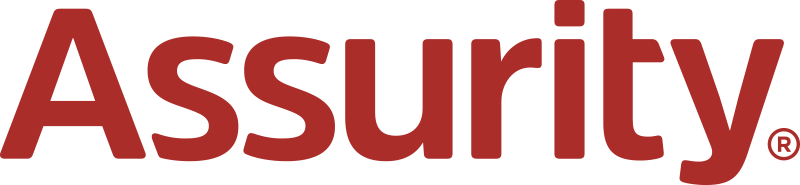 FOR PRODUCER USE ONLY. NOT FOR USE WITH THE GENERAL PUBLIC. NOT AVAILABLE IN NEW YORK.Group Accident Expense provides limited benefit coverage and may contain reductions of benefits, limitations and exclusions. The description of benefits is intended only to highlight the insured employee’s benefits and should not be relied upon to fully determine coverage. If this description conflicts in any way with the terms of the policy/certificate, the terms of the policy/certificate prevail. For complete benefit descriptions and conditions, see the policy/certificate.

Circular 230 Disclosure:  Any U.S. tax information contained in this communication is not intended or written to be used, and cannot be used, for the purpose of (i) avoiding penalties under the Internal Revenue Code, or (ii) promoting, marketing or recommending to another party any matters addressed herein.  

This material is CONFIDENTIAL Any other use of this information such as for the solicitation of Assurity insurance policies is NOT authorized by Assurity. The policy descriptions of companies other than Assurity referenced in this material were not furnished by those companies and may not relate to the most current version of the policy. This comparison provides a very brief description of Assurity’s interpretation of some of the important features of these products; only actual policies can provide detailed and exact information. This is not a full policy description and does not address state variations. Refer to the Assurity policy for complete details, limitations and exclusions.

Policy/Certificate Form Nos. G H1708 and G H1708C and Certificate Rider Form Nos. R G1709C, R G1710C, R G1711C and R G1712C underwritten by Assurity Life Insurance Company, Lincoln, NE.

Assurity is a marketing name for the mutual holding company Assurity Group, Inc. and its subsidiaries. Those subsidiaries include but are not limited to: Assurity Life Insurance Company and Assurity Life Insurance Company of New York. Insurance products and services are offered by Assurity Life Insurance Company in all states except New York. In New York, insurance products and services are offered by Assurity Life Insurance Company of New York, Albany, New York. Product availability, features and rates may vary by state.



15-126-022803-17